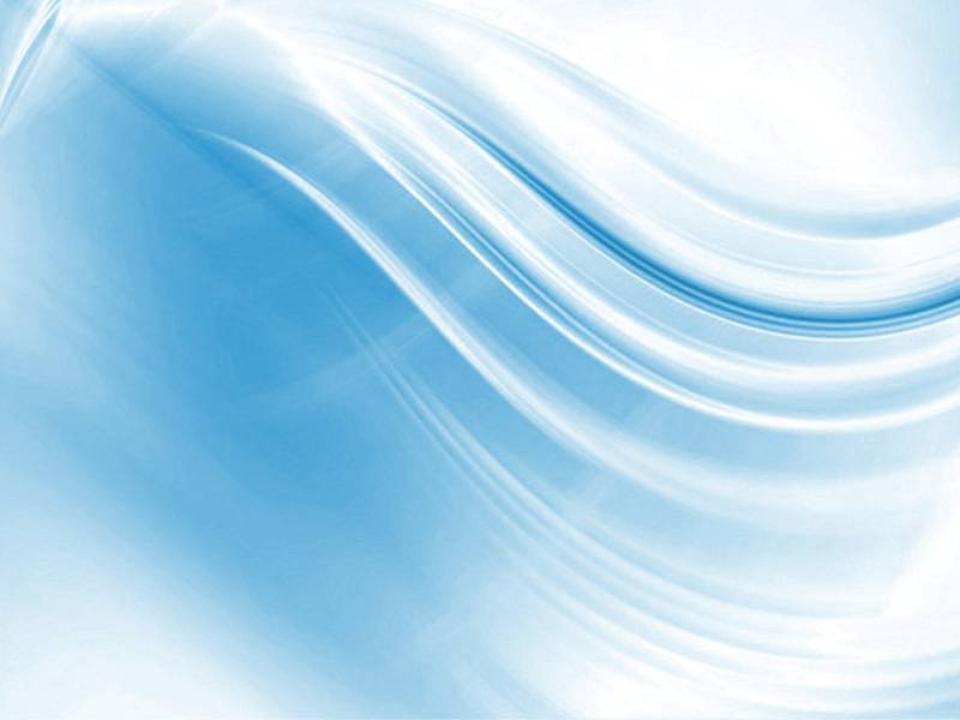 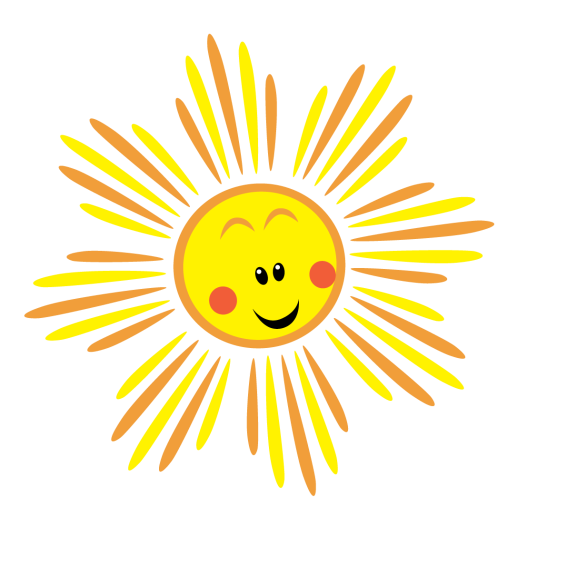 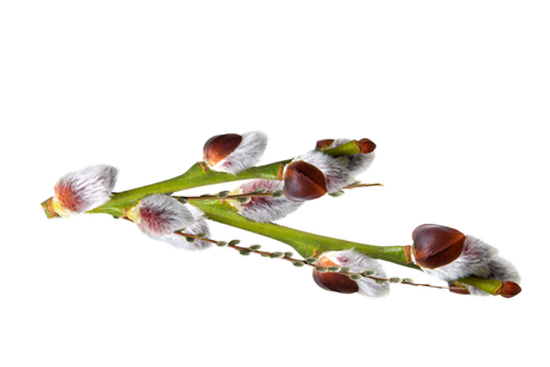 Интерактивная игра «ВРЕМЯ ГОДА  -  ВЕСНА»
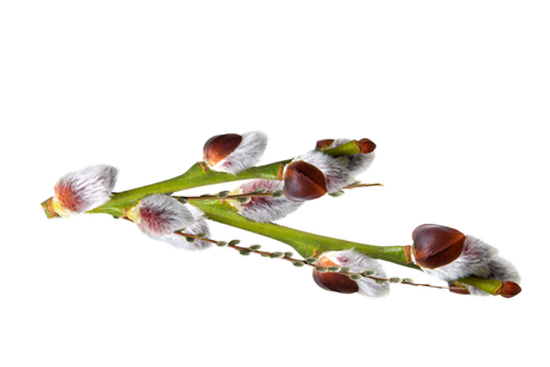 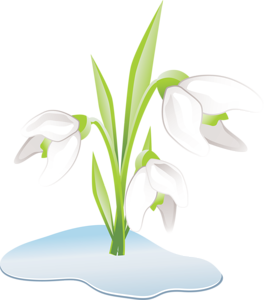 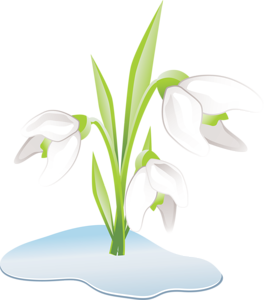 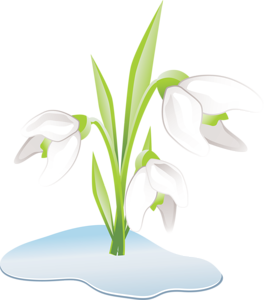 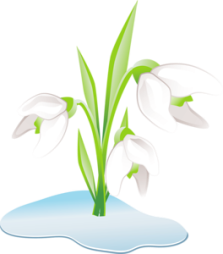 Составила:
Сычёва Н.Н.
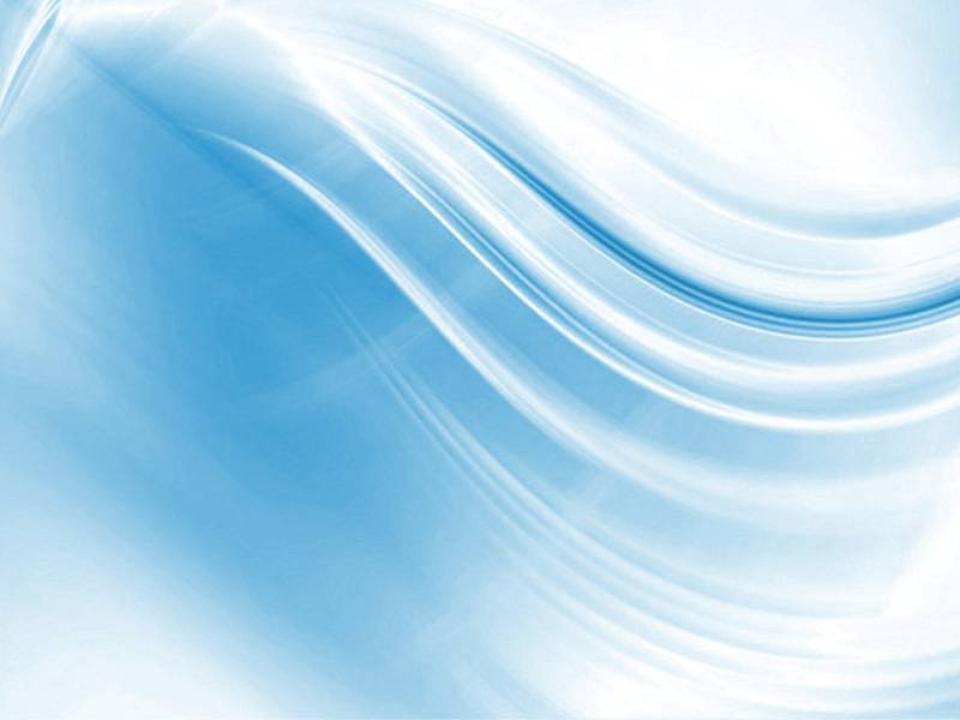 Программное содержание:
Способствовать закреплению знаний  детей о характерных особенностях весенней погоды.
Содействовать расширению представлений о деревьях, лесных растениях, перелетных птицах.
Создать условия для формирования элементарных представления о простейших связях в природе.
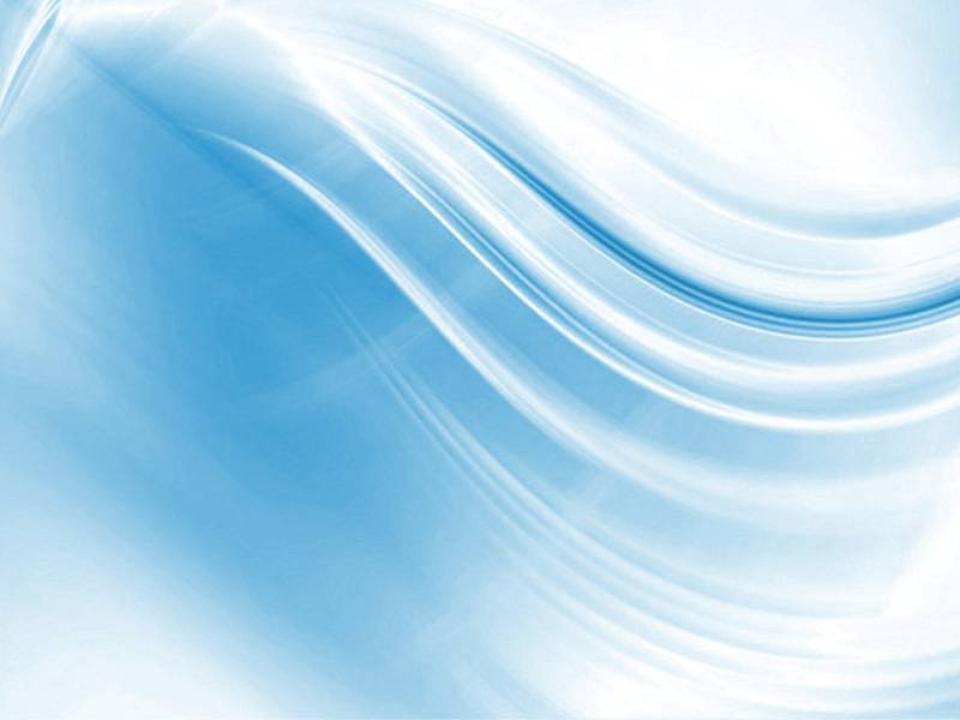 ИНСТРУКЦИЯ К ИГРЕ:
ВНИМАТЕЛЬНО РАССМОТРЕТЬ КАРТИНКИ И ОТВЕТИТЬ НА ВОПРОСЫ:
Какое время года наступило?
Какие изменения происходят в природе весной? В небе? На земле?
Какие изменения происходят  с деревьями в весенний период?
Как меняется поведение  птиц весной?
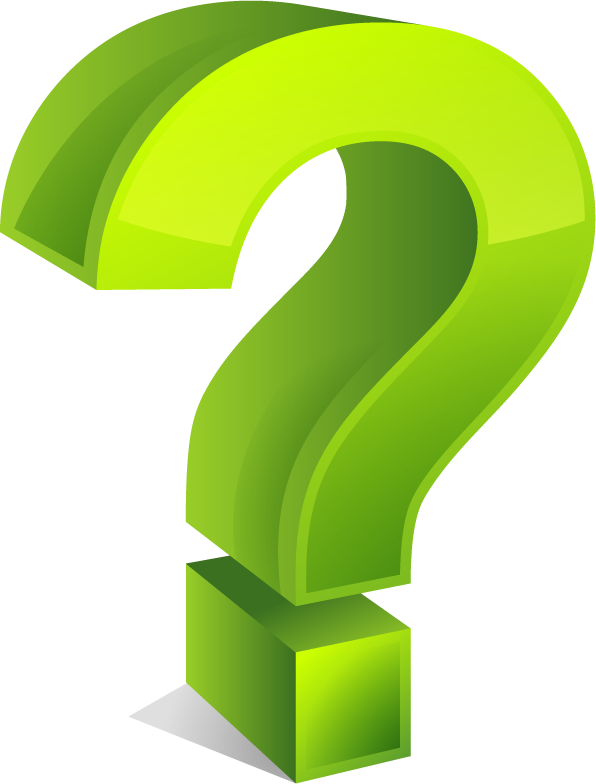 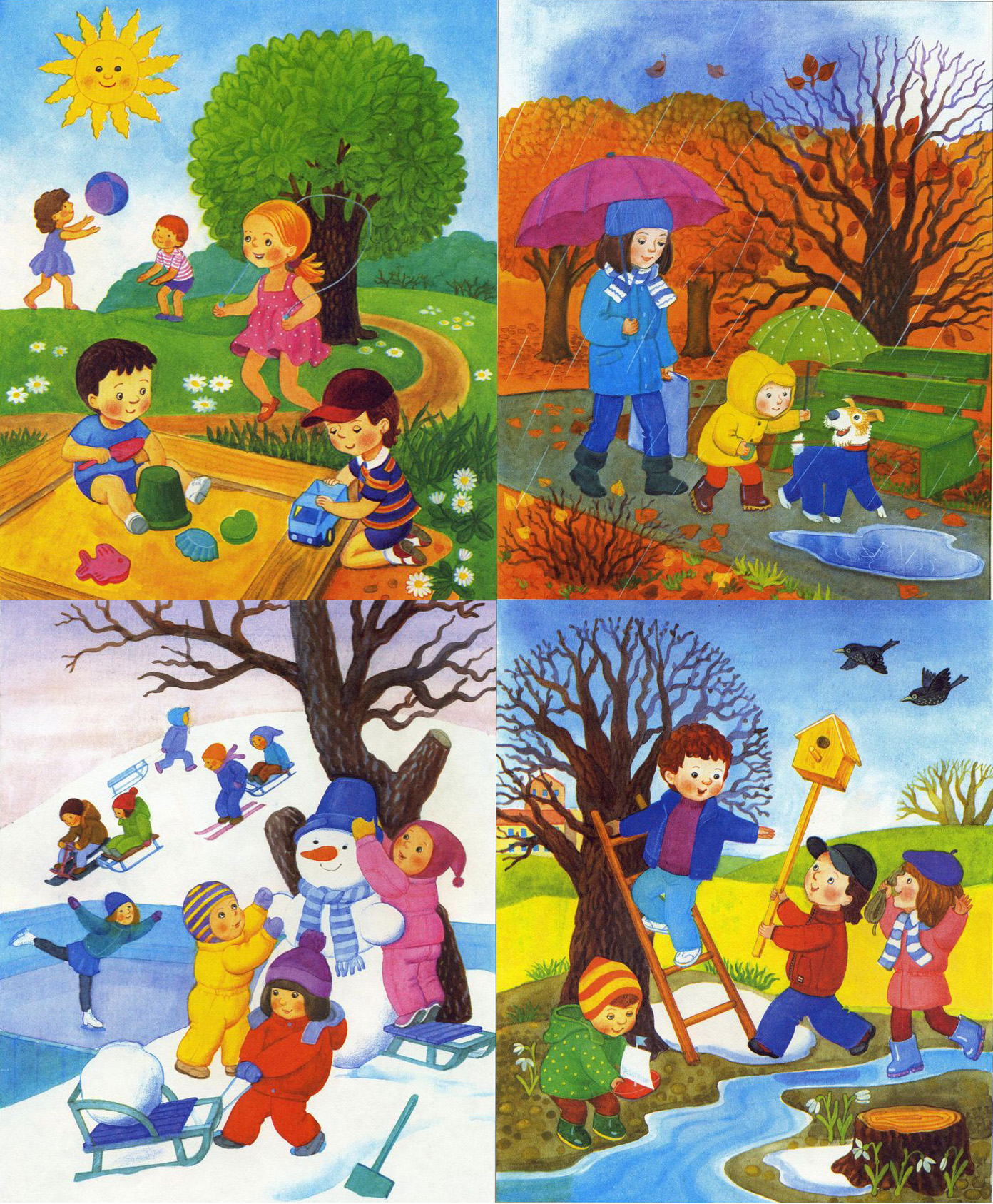 ВЕСНА
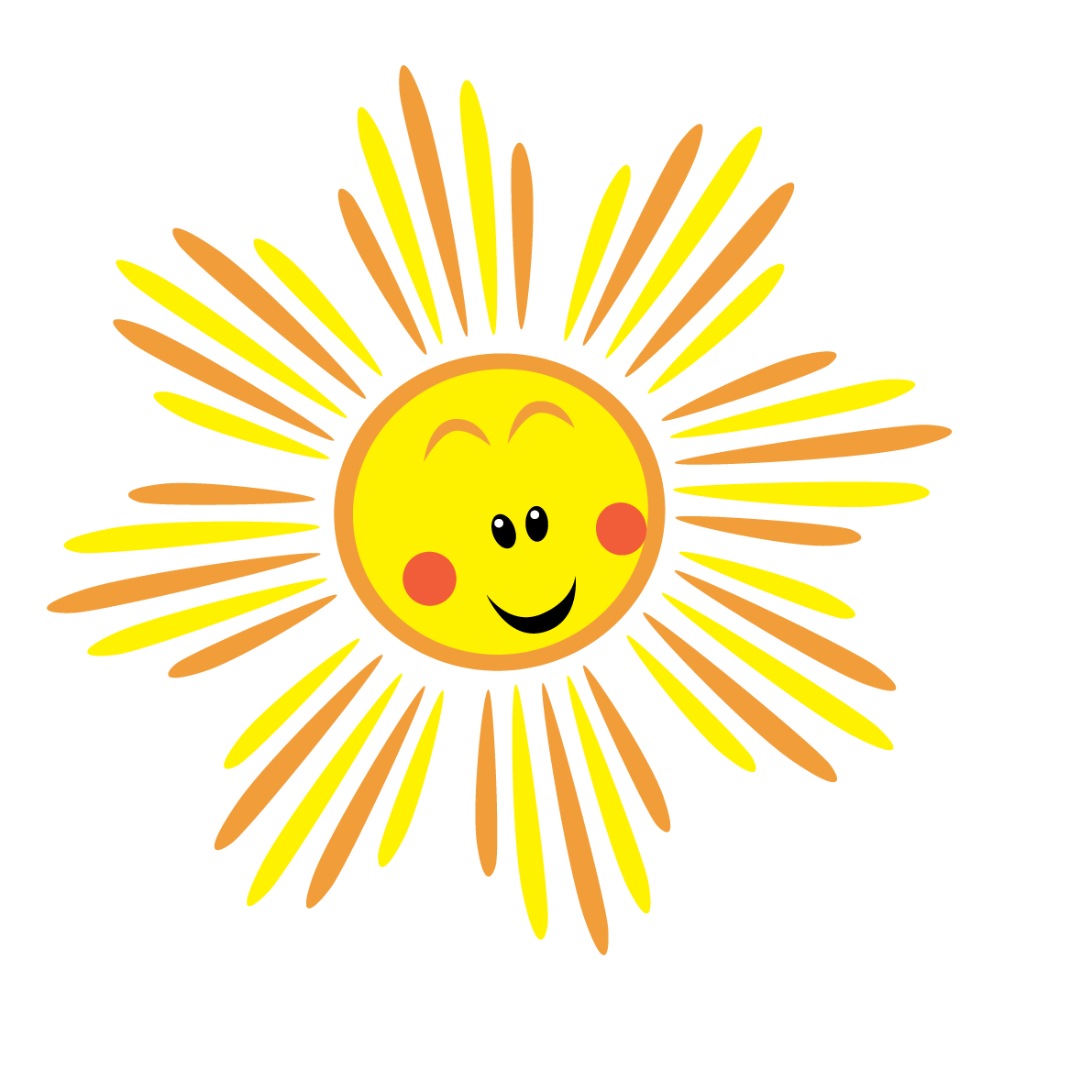 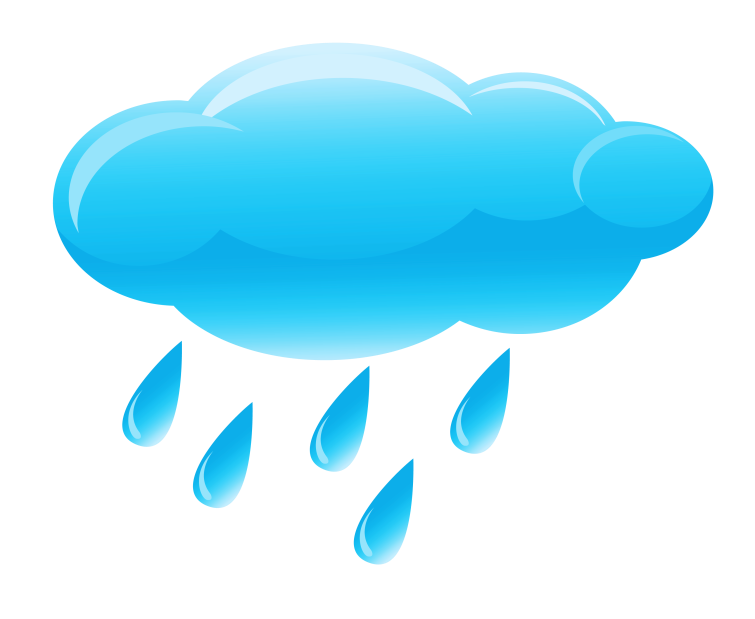 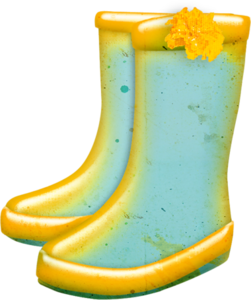 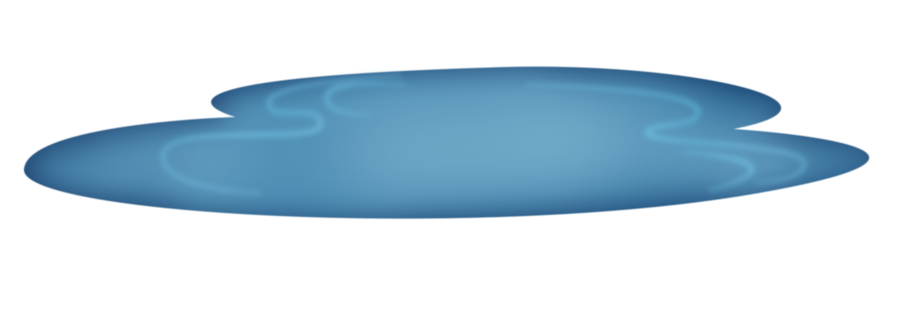 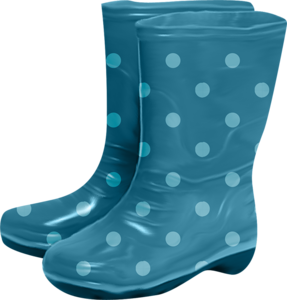 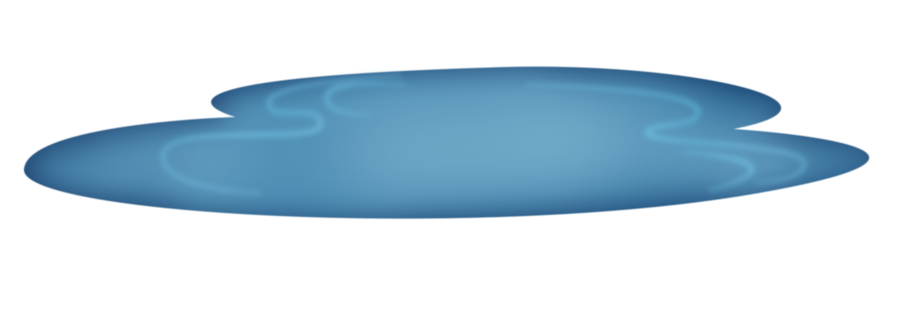 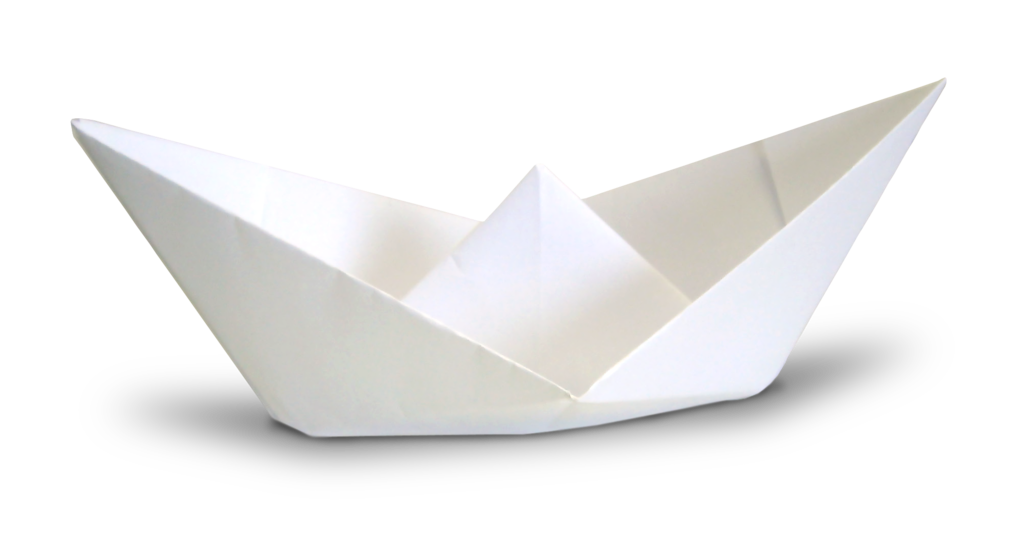 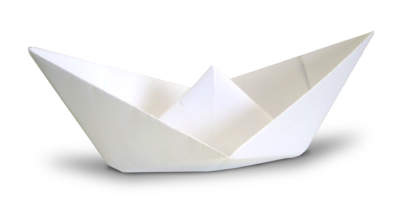 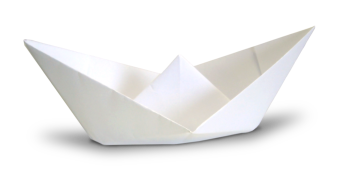 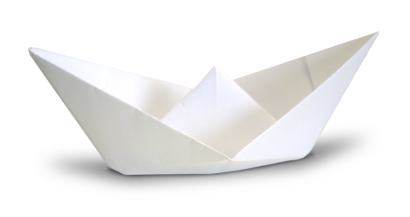 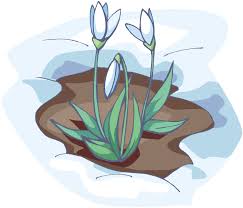 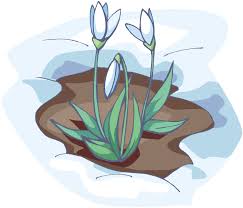 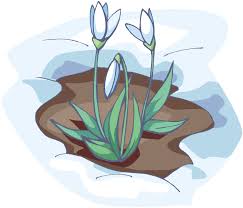 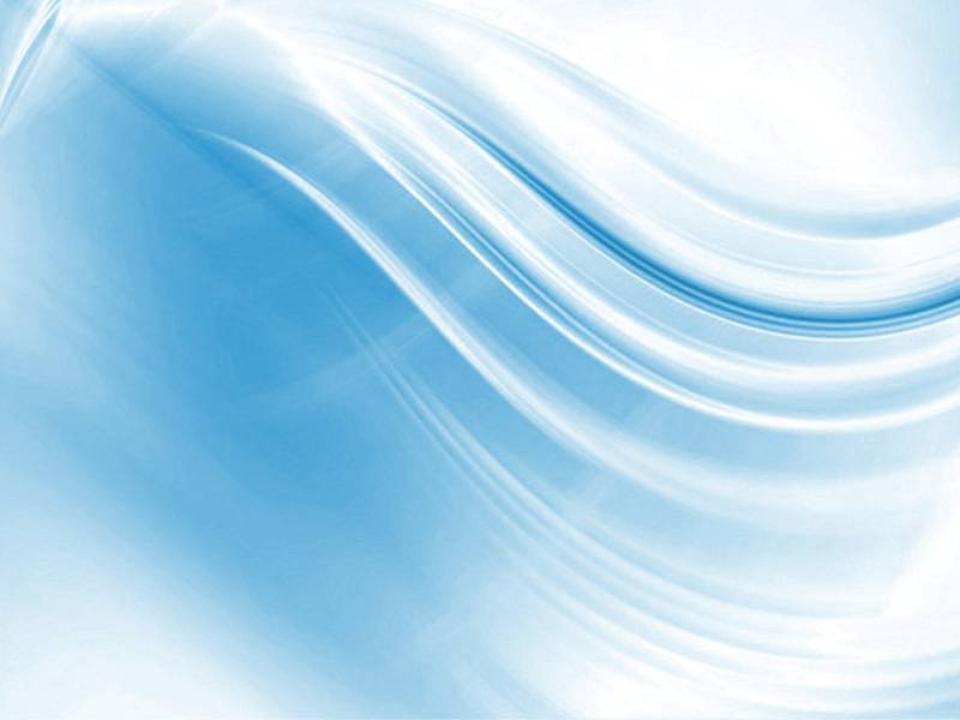 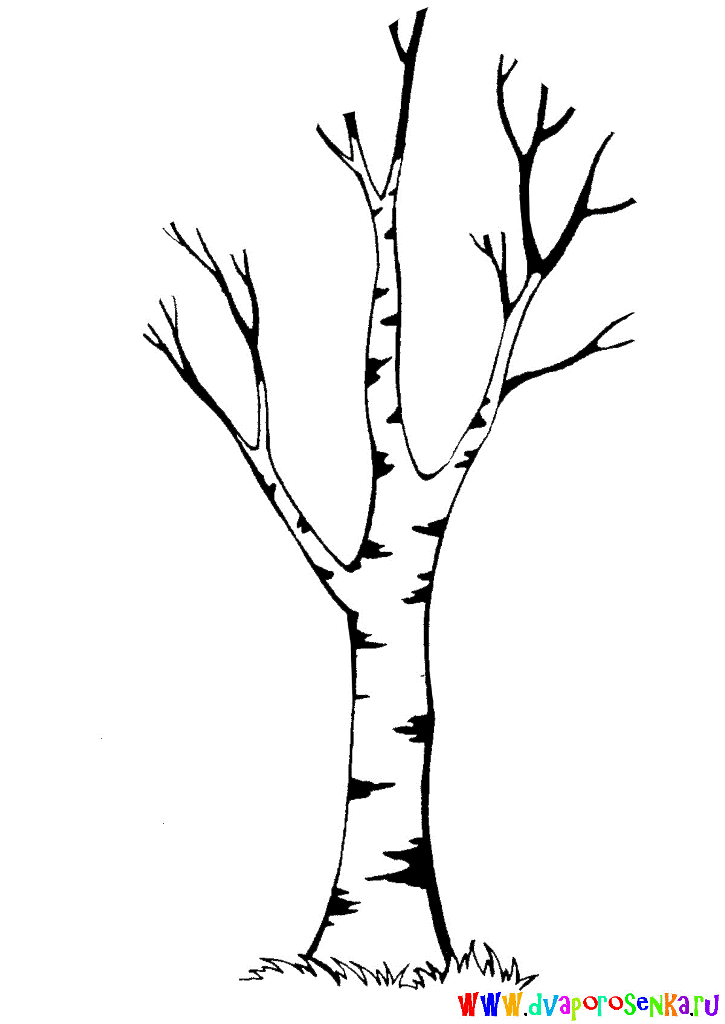 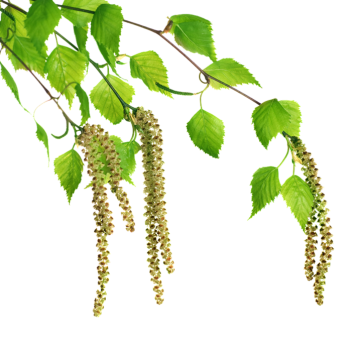 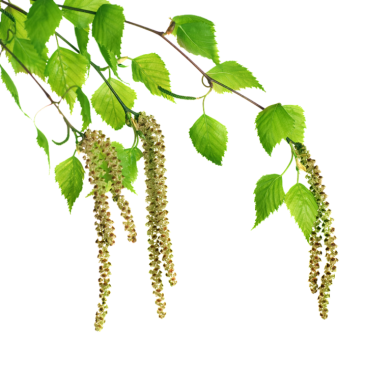 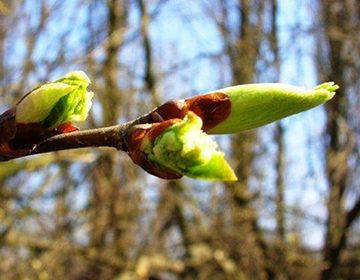 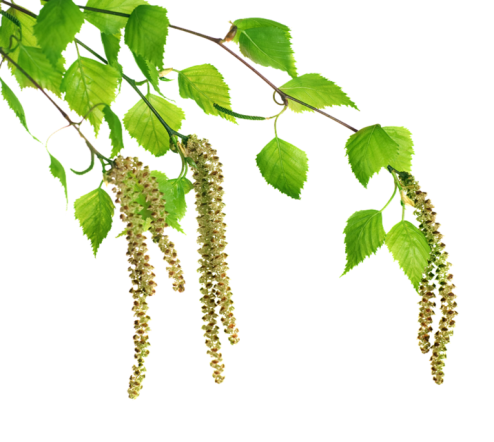 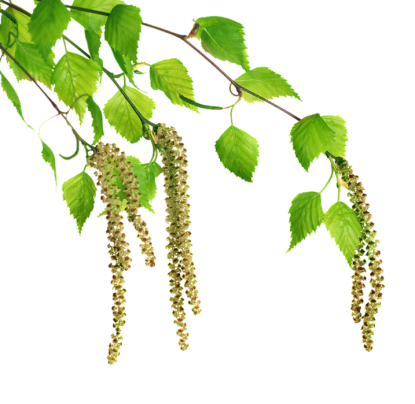 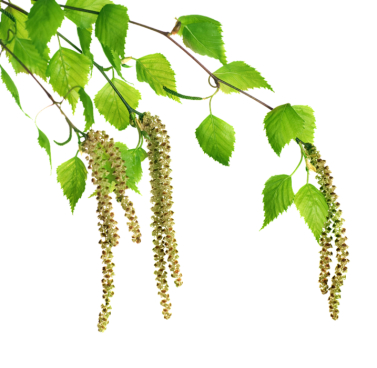 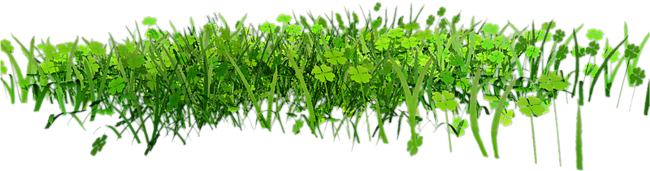 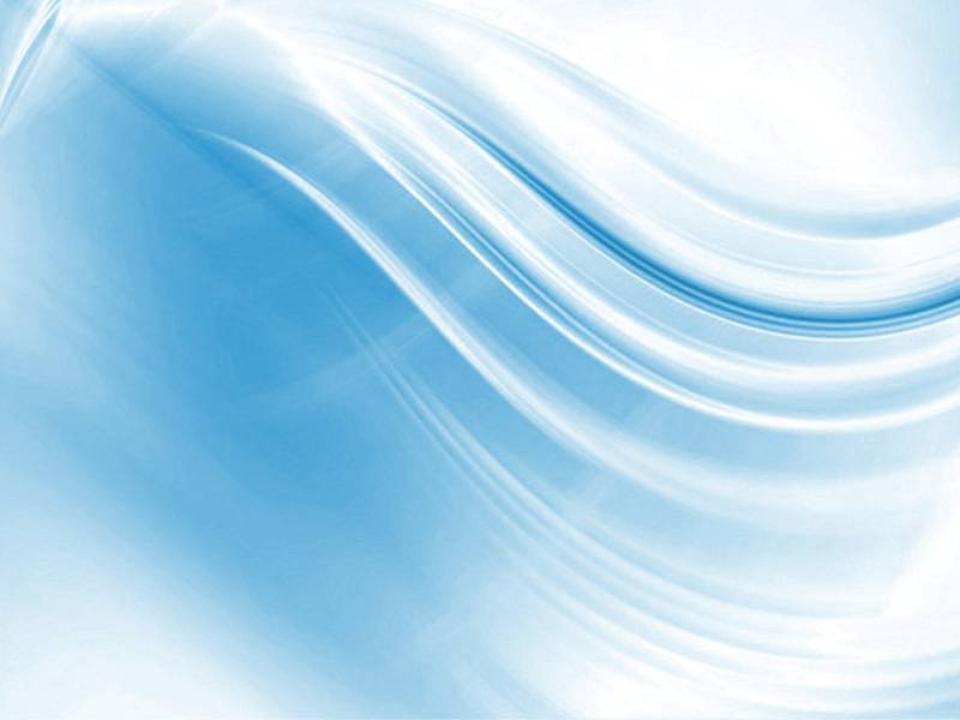 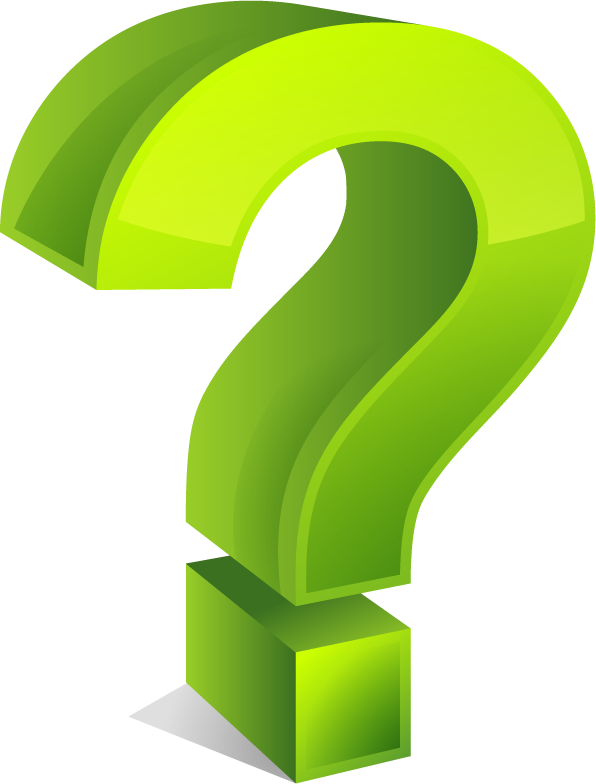 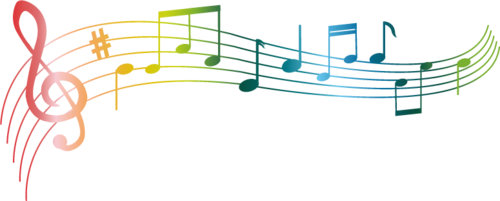 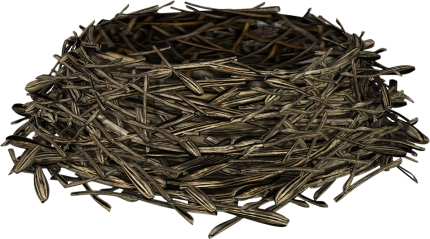 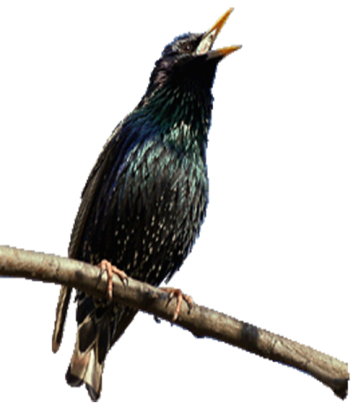 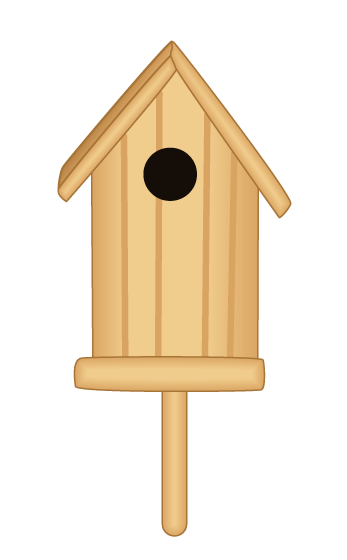 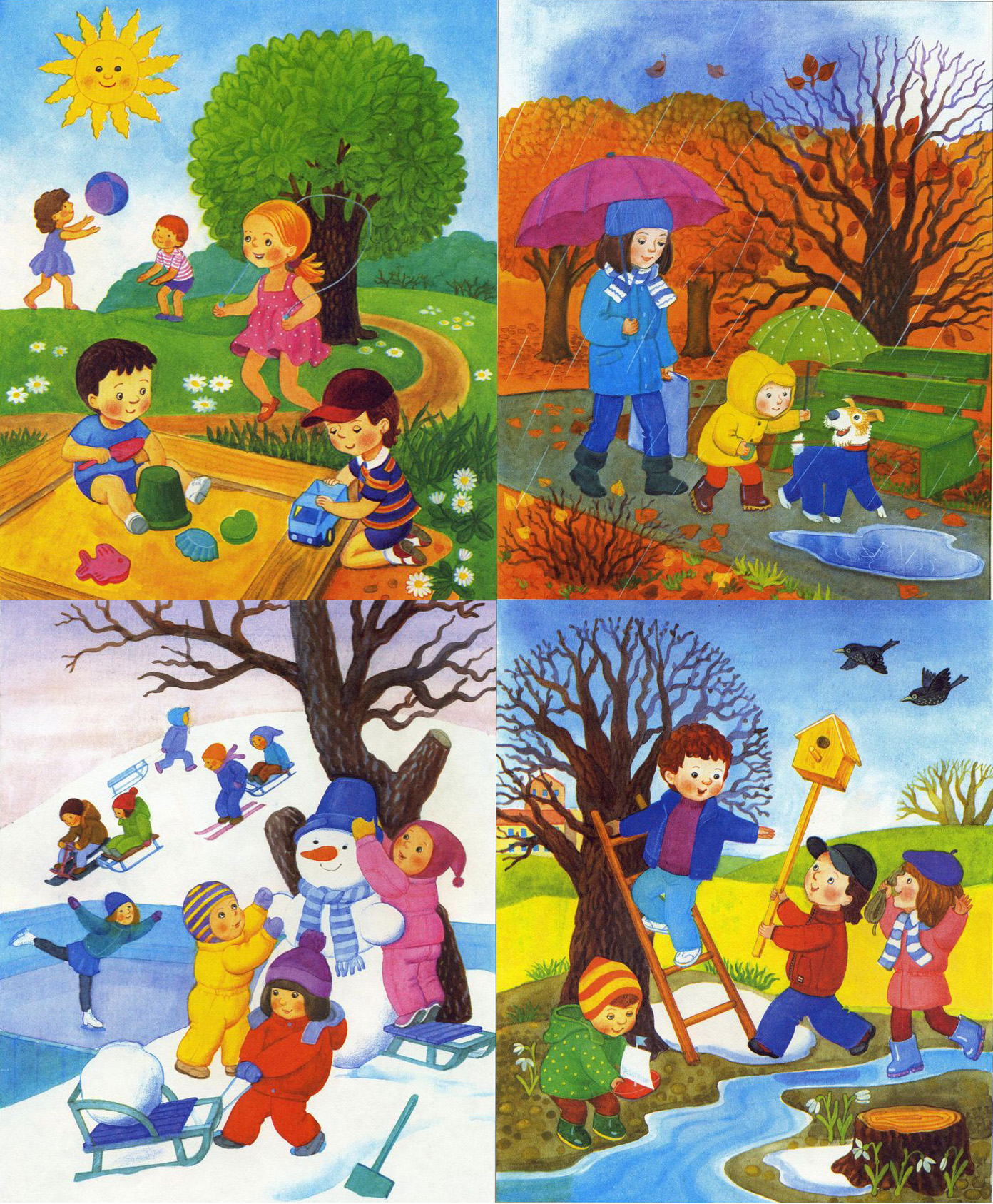 ВЕСНА
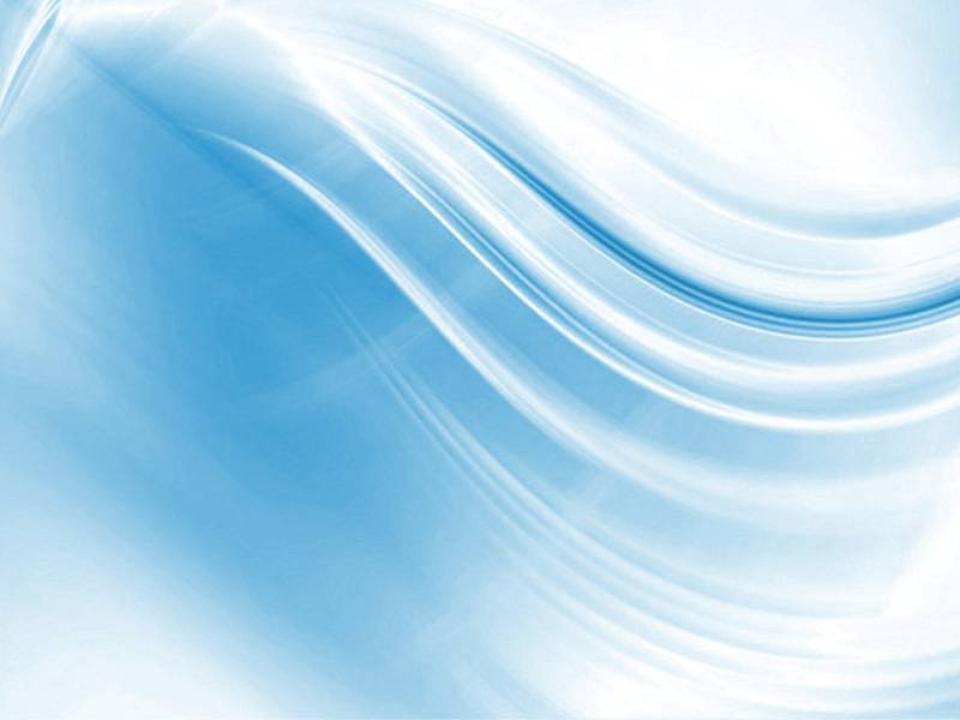 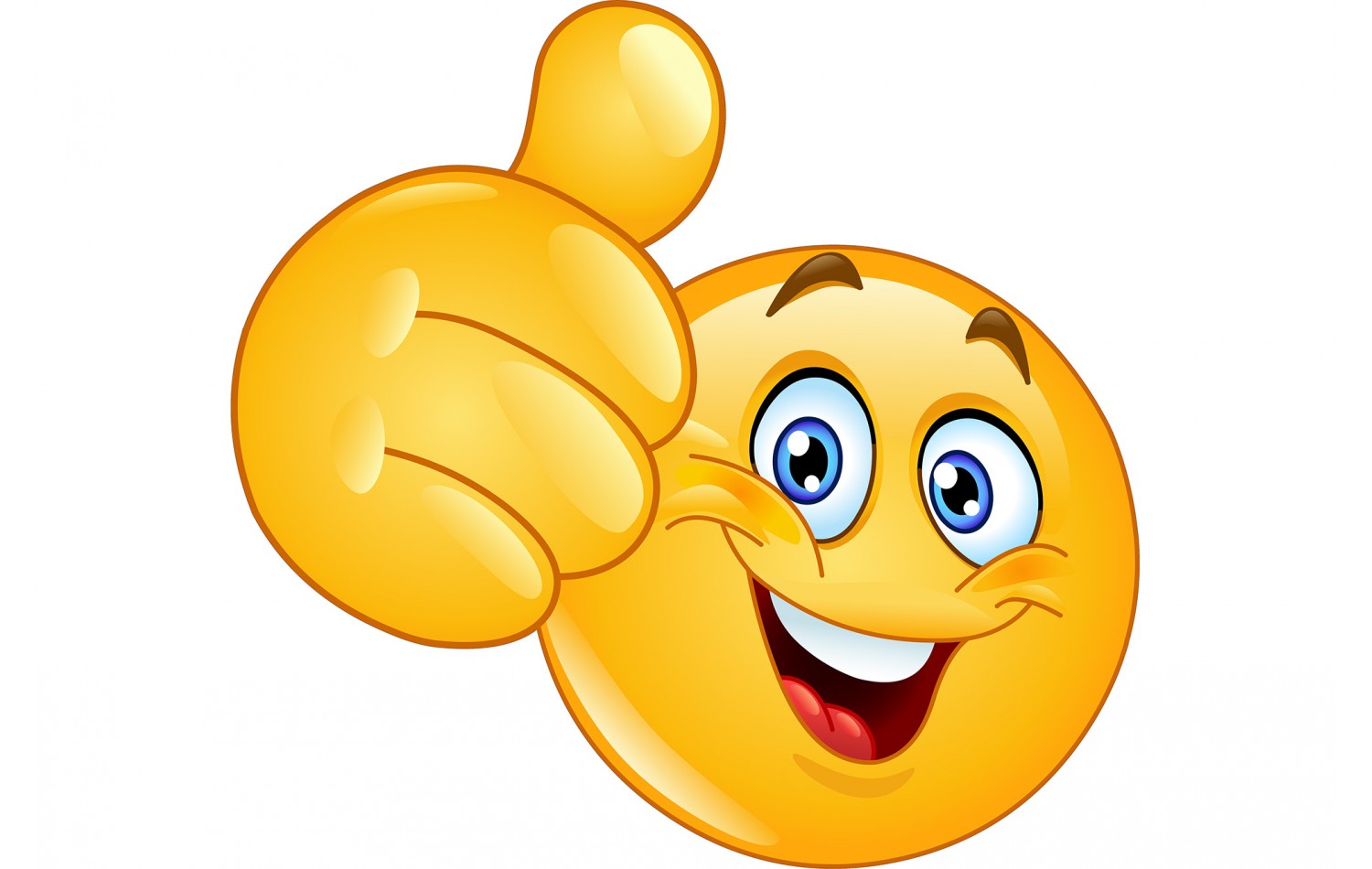